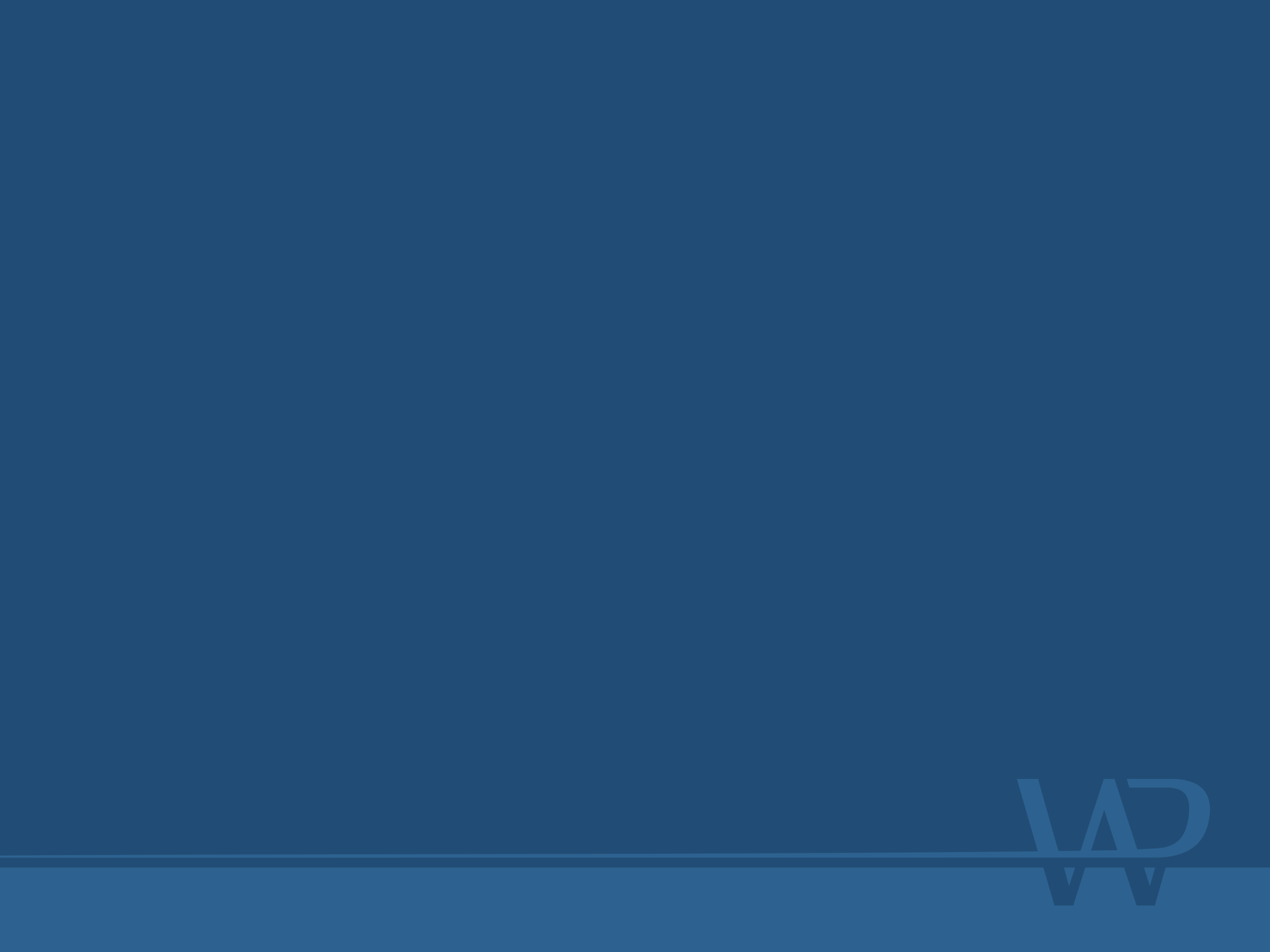 Влияние витального трафика на поисковое продвижение
О компании
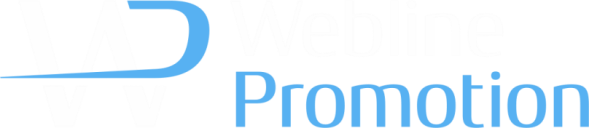 Виталий Кравченко, 2016 г
#allintopconf
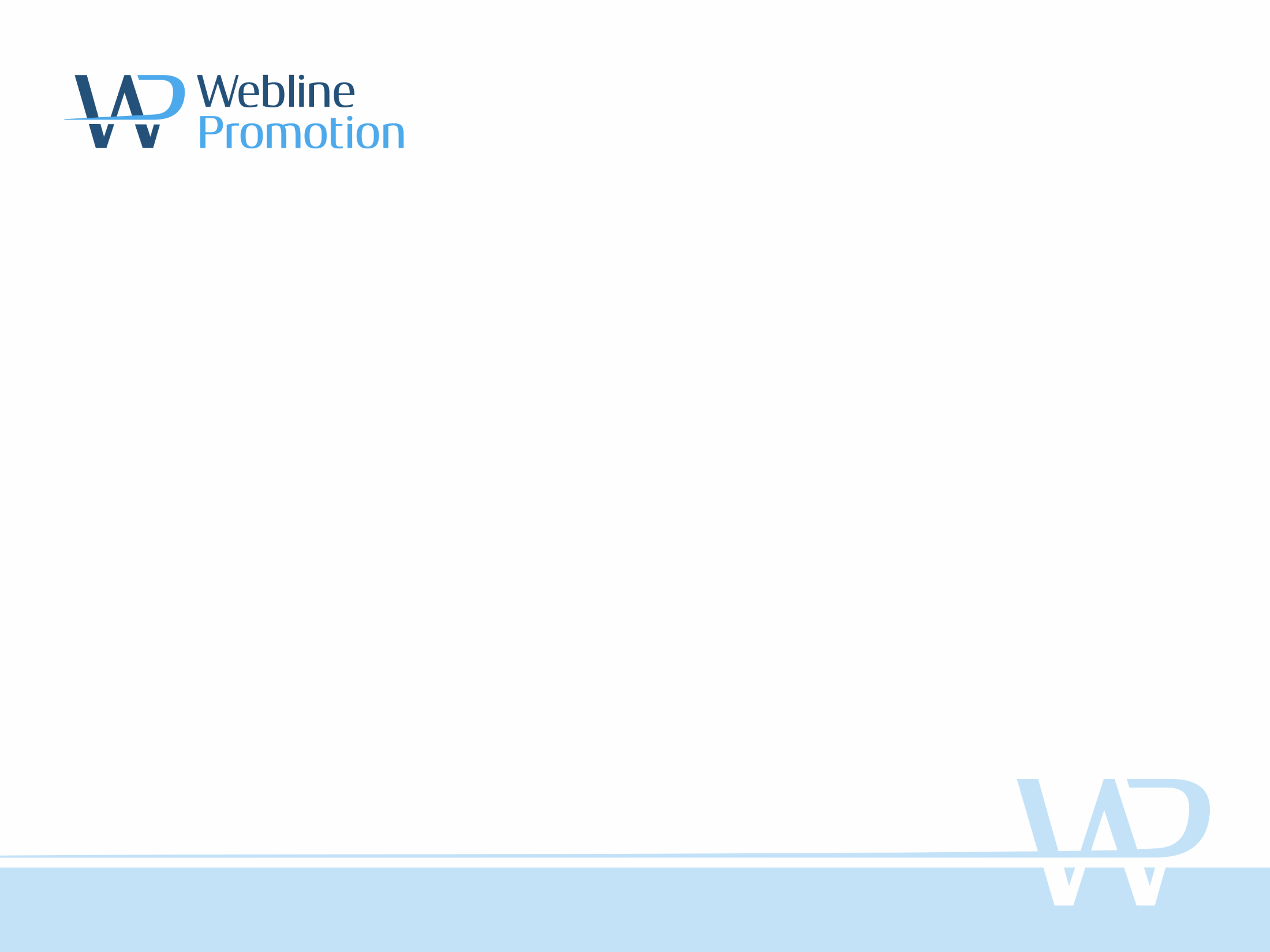 Способы получения витального трафика
Оффлайн реклама. 
Мотивация пользователей.
Скрытый маркетинг (+крауд-маркетинг).
Контент-маркетинг. 
Другие инструменты маркетинга.
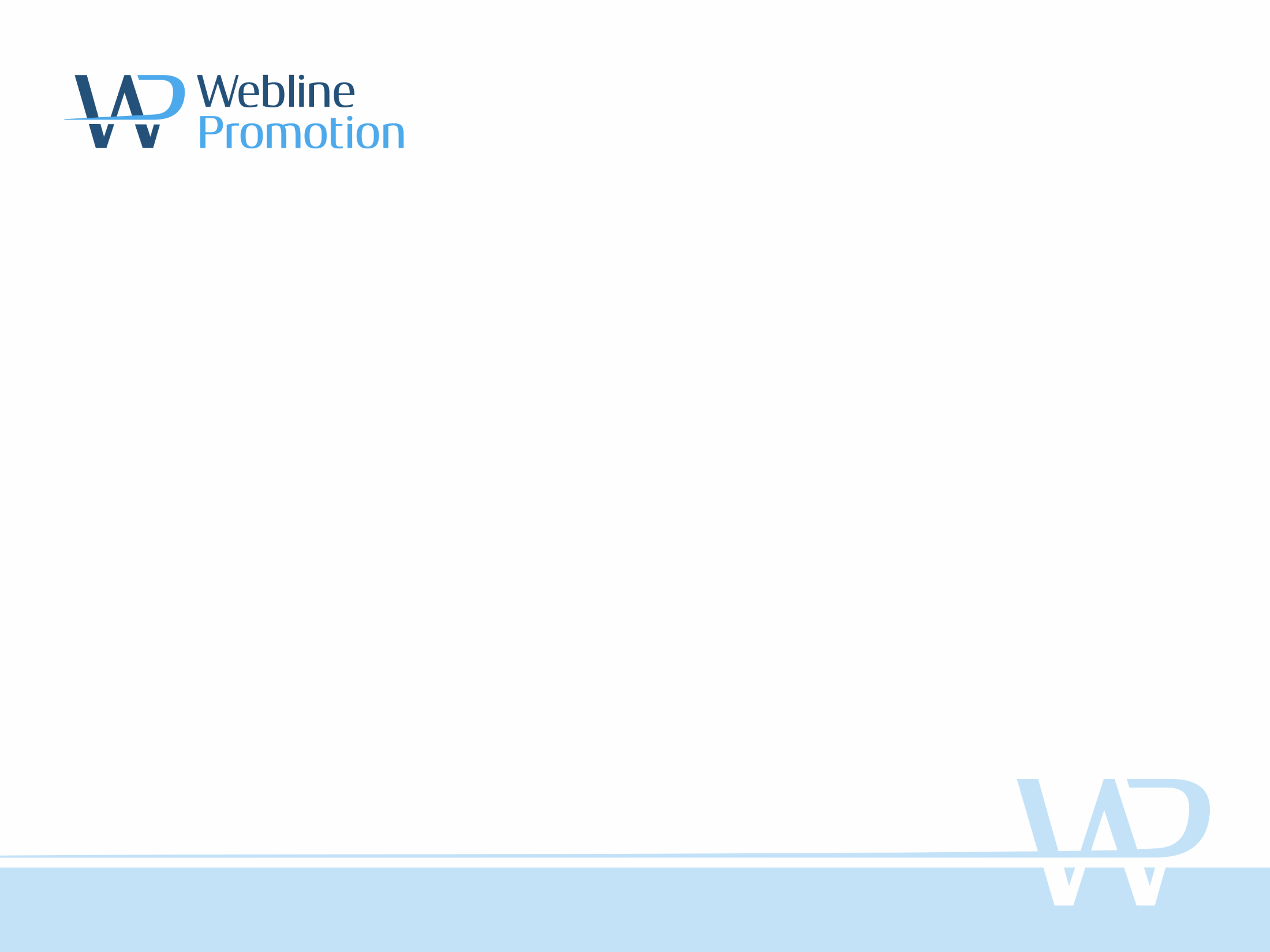 Косвенная эффективность привлечения витального трафика
Рост упоминаний бренда.
Рост естественных обратных ссылок.
Влияние на поисковые подсказки.
Влияние на поведенческий профиль. 
Снижение рисков наложения санкций.
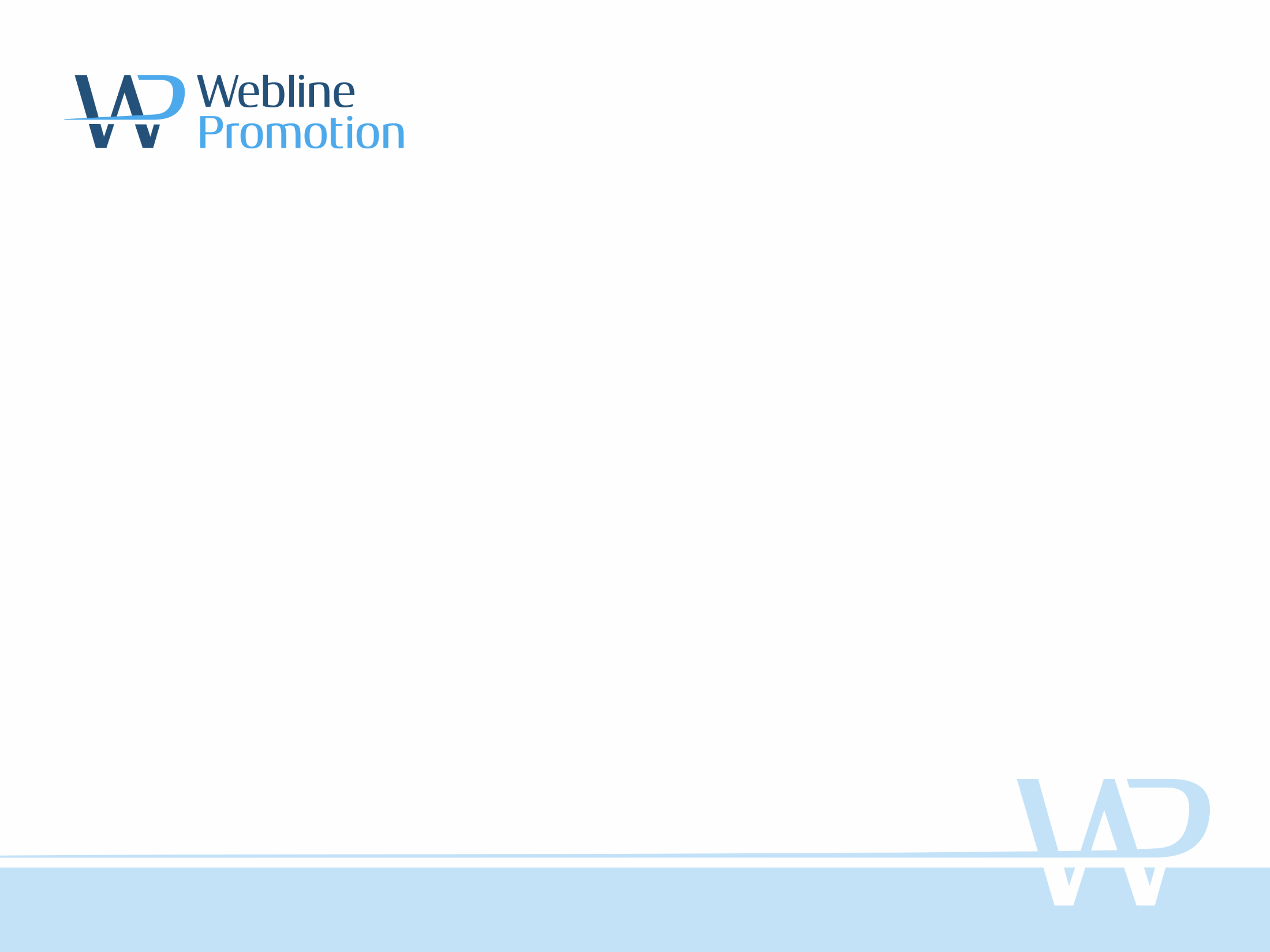 Влияние витального трафика на видимость сайта
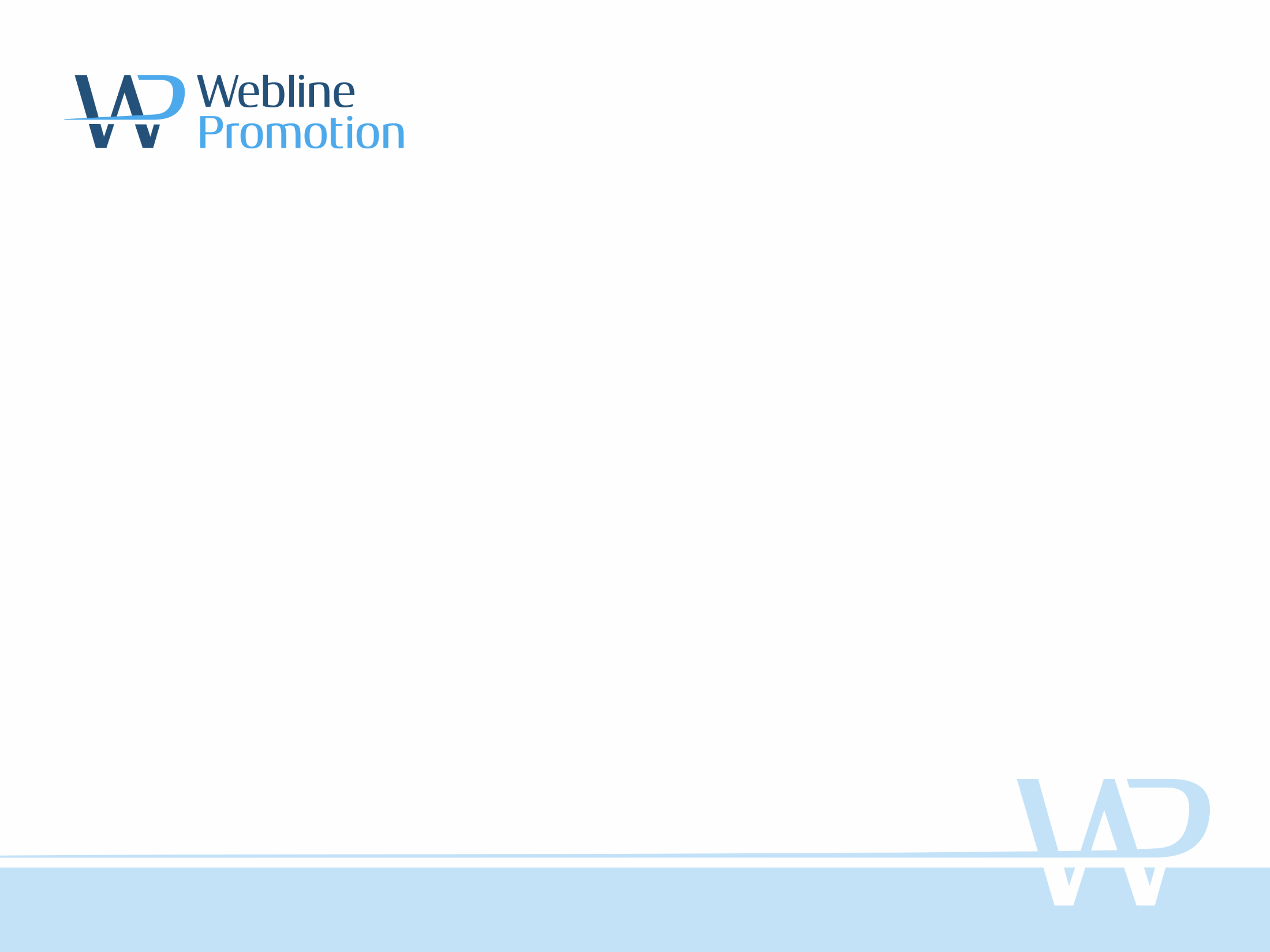 Влияние витального трафика на видимость сайта
Все сайты коммерческие.
Все сайты уникальные и «белые» проекты.
Отсутствие первичных признаков SEO.  
Начальная доля брендового трафика 80%<.
Итоговая доля брендового трафика 20%<. 
Все сайты имеют 1 тематику и регион.
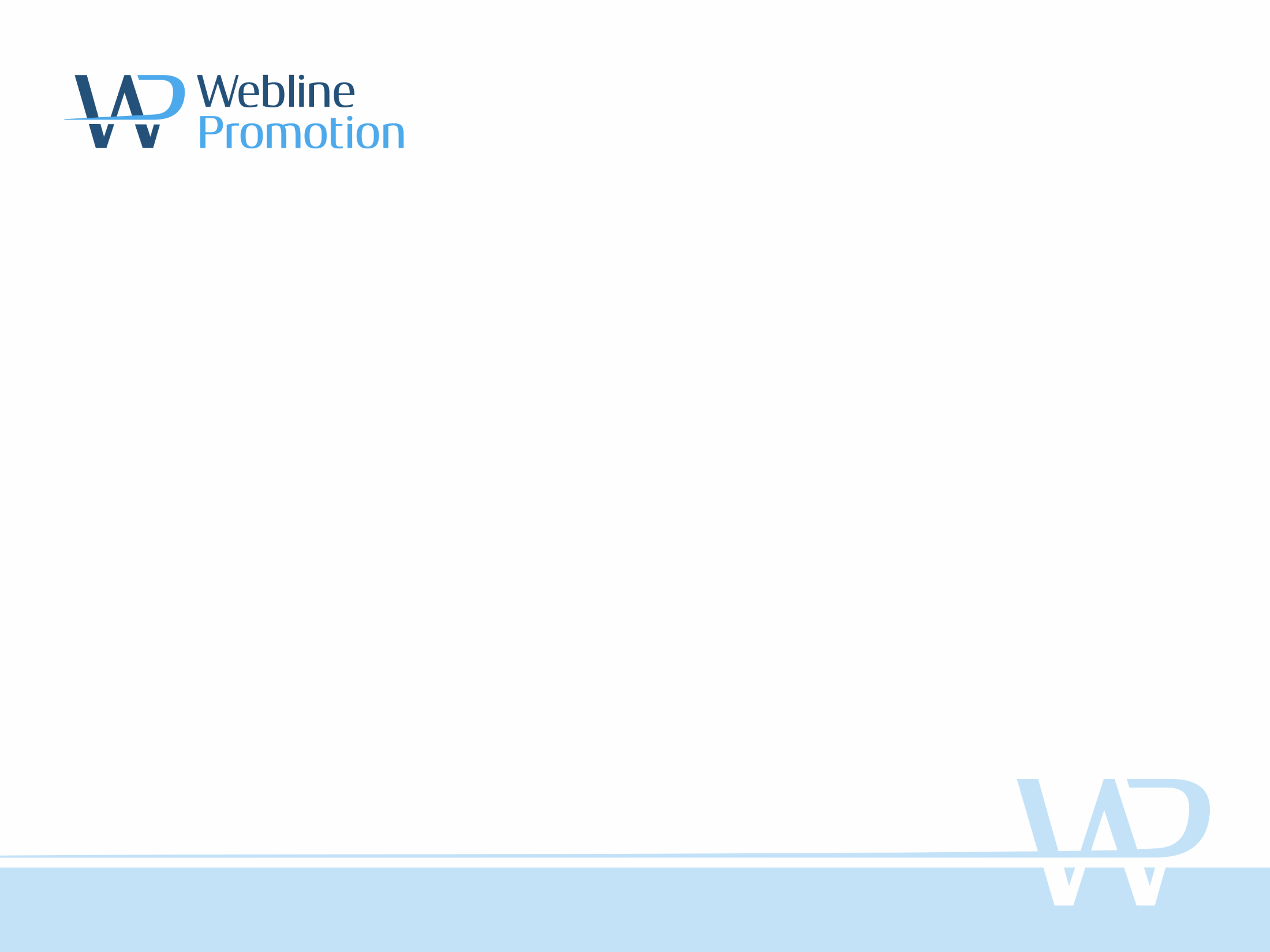 Влияние витального трафика на видимость сайта
Примерная емкость ядра – ~1200 ключей.
Показатель в Яндексе – топ-50.
Показатель в Google – топ-100. 
«Голых» сайтов для сравнения - 5.
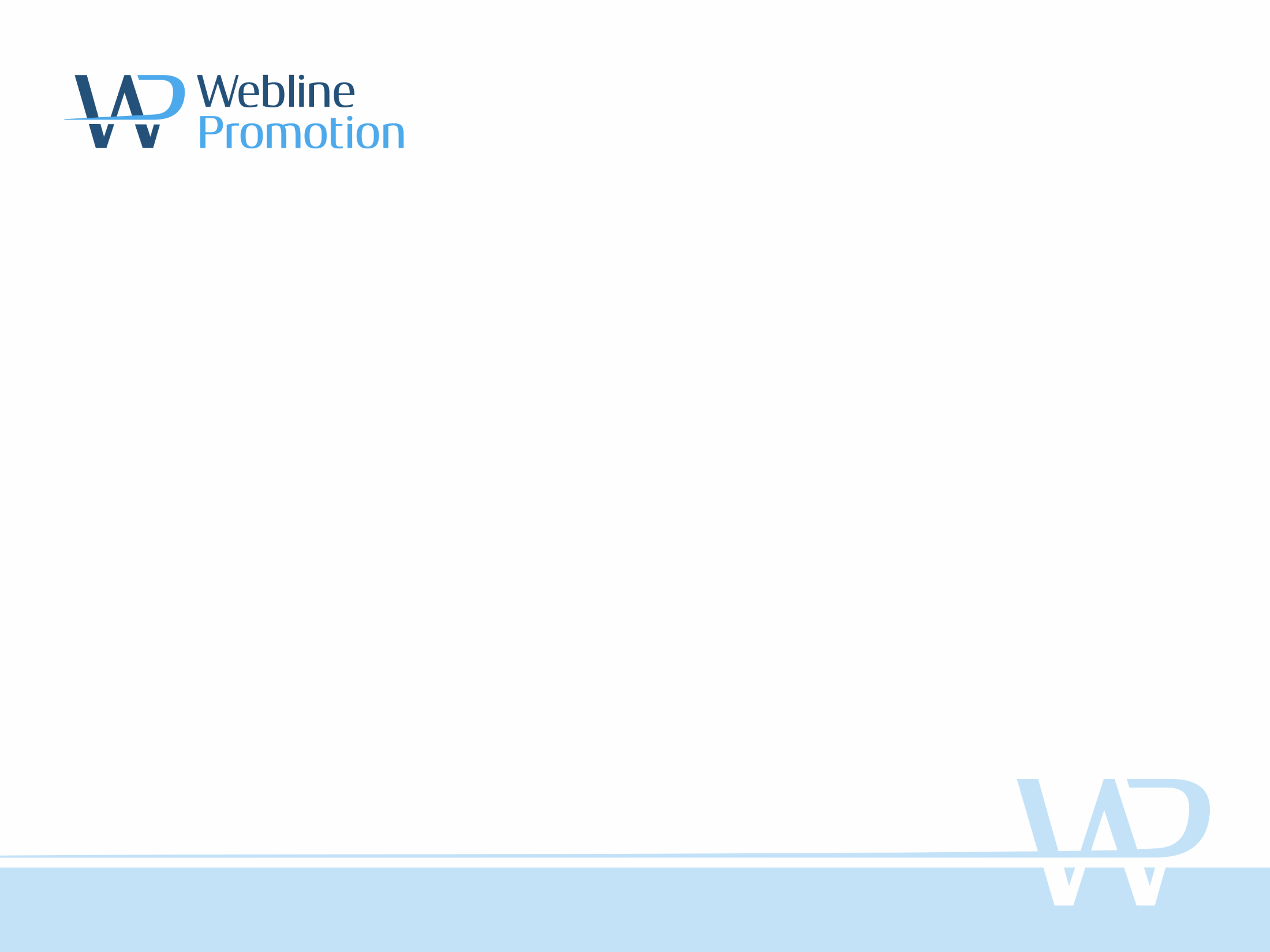 График видимости проектов в Яндексе
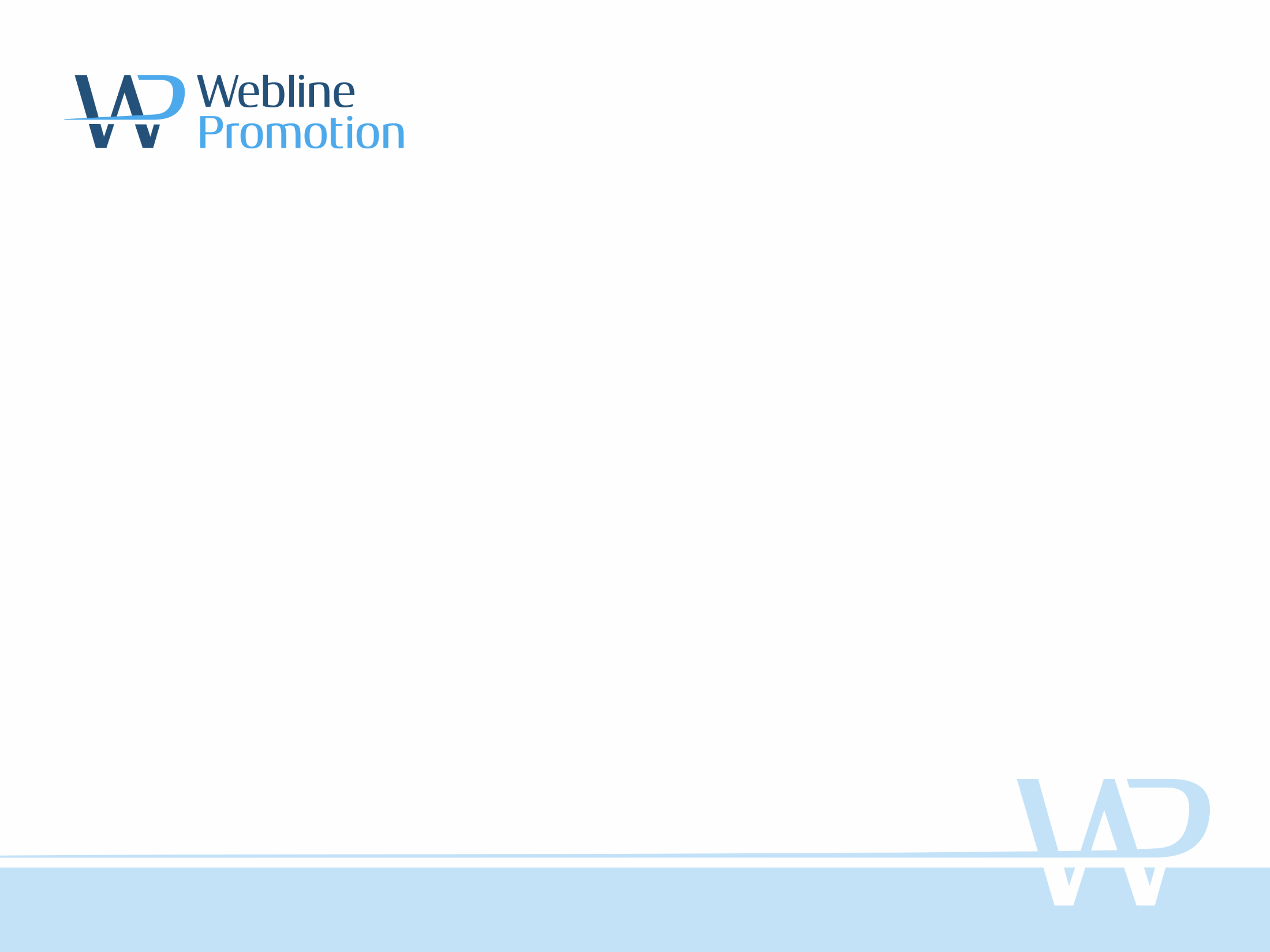 График видимости проектов в Google
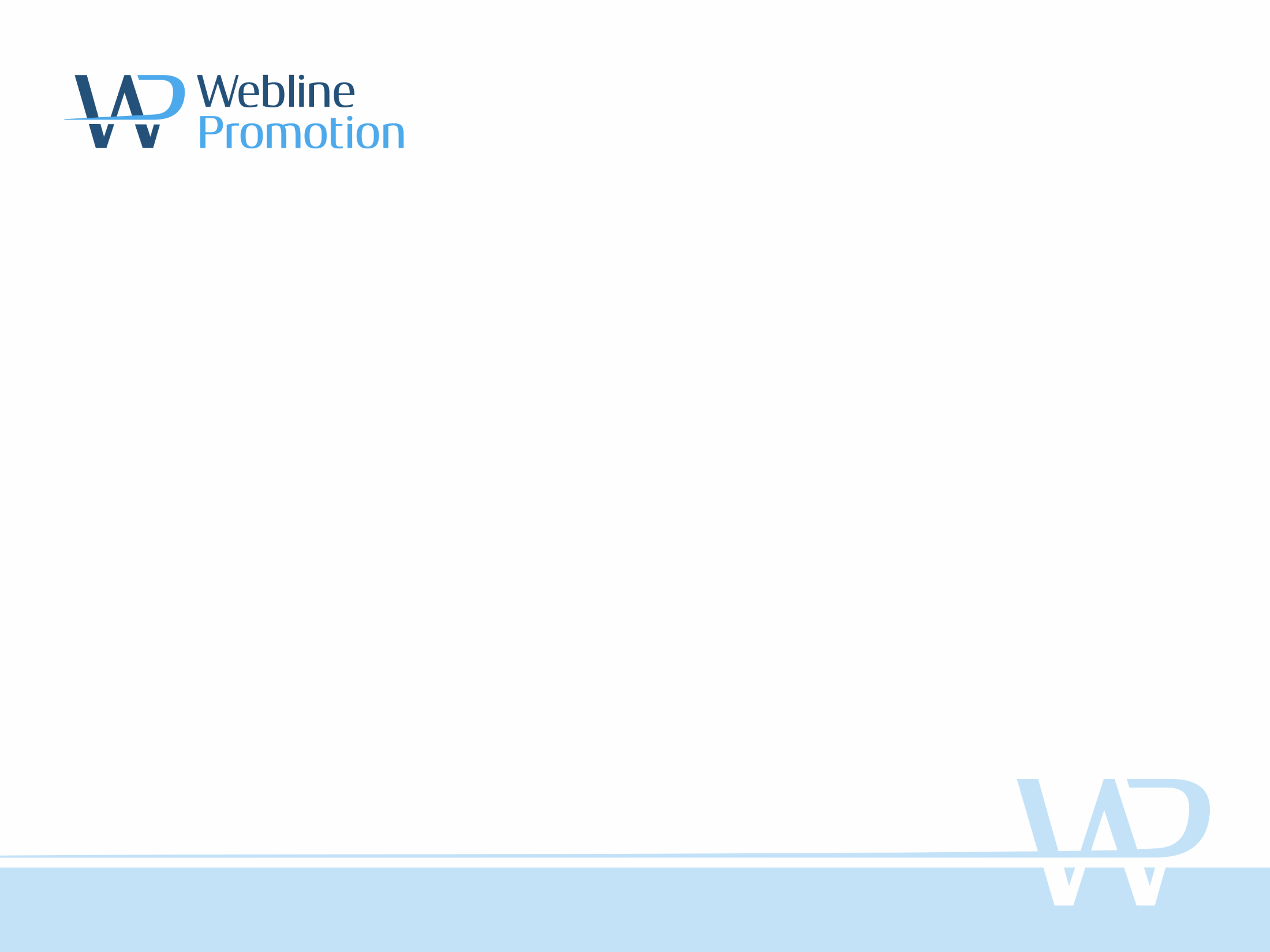 Информация для размышления
Инструменты маркетинга не способны заменить SEO.
Брендовый трафик – хороший инструмент на старте продвижения.

В некоторых подсказках бренд начал появляться только через 5-6 месяцев.
Разница результатов maxNoSEO и minYesSeo составила 79% по Яндекс  и 92% по Google.
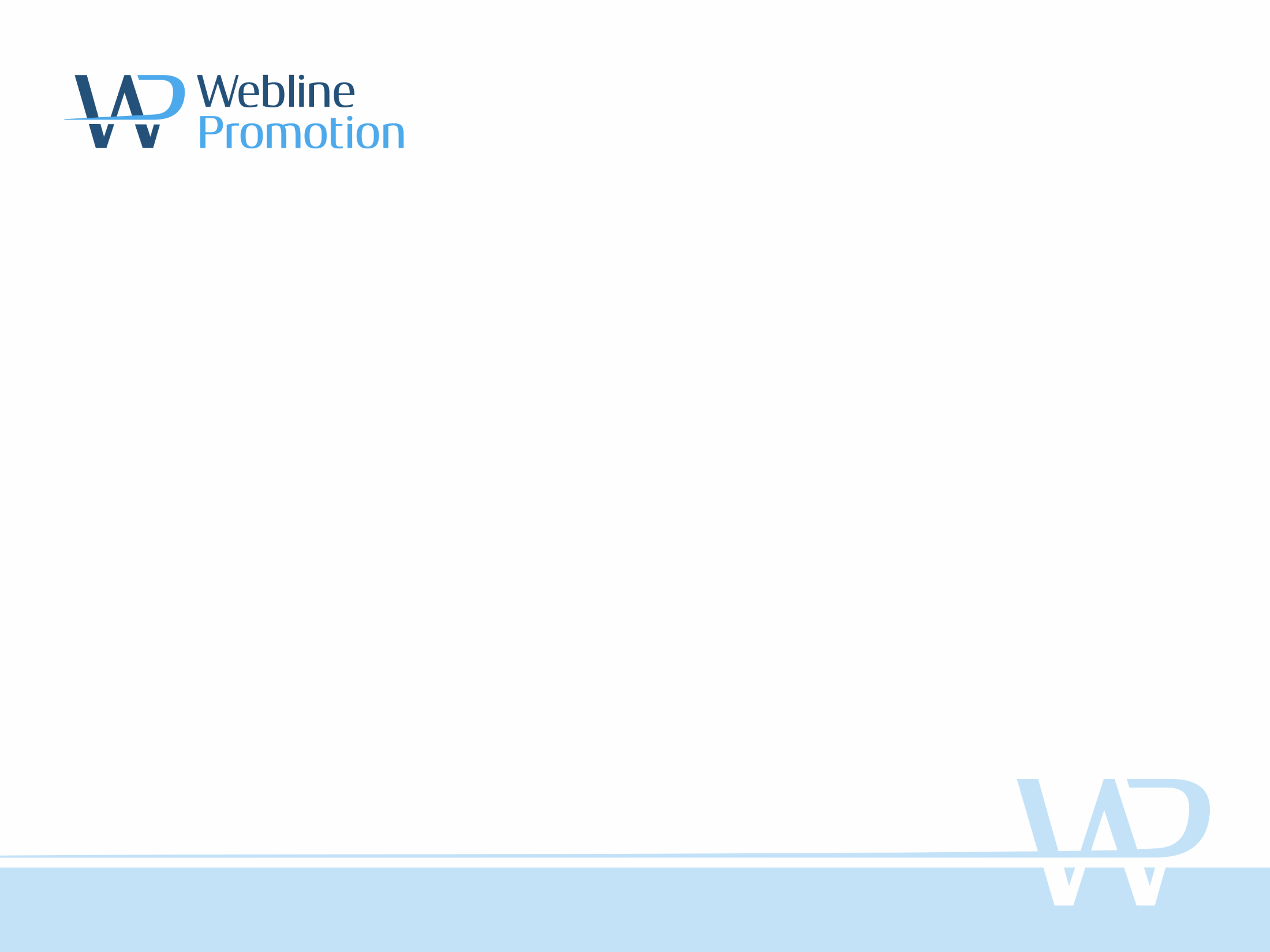 Скорость роста проектов с применением SEO-технологий и без отличается примерно в 1,5 раза.
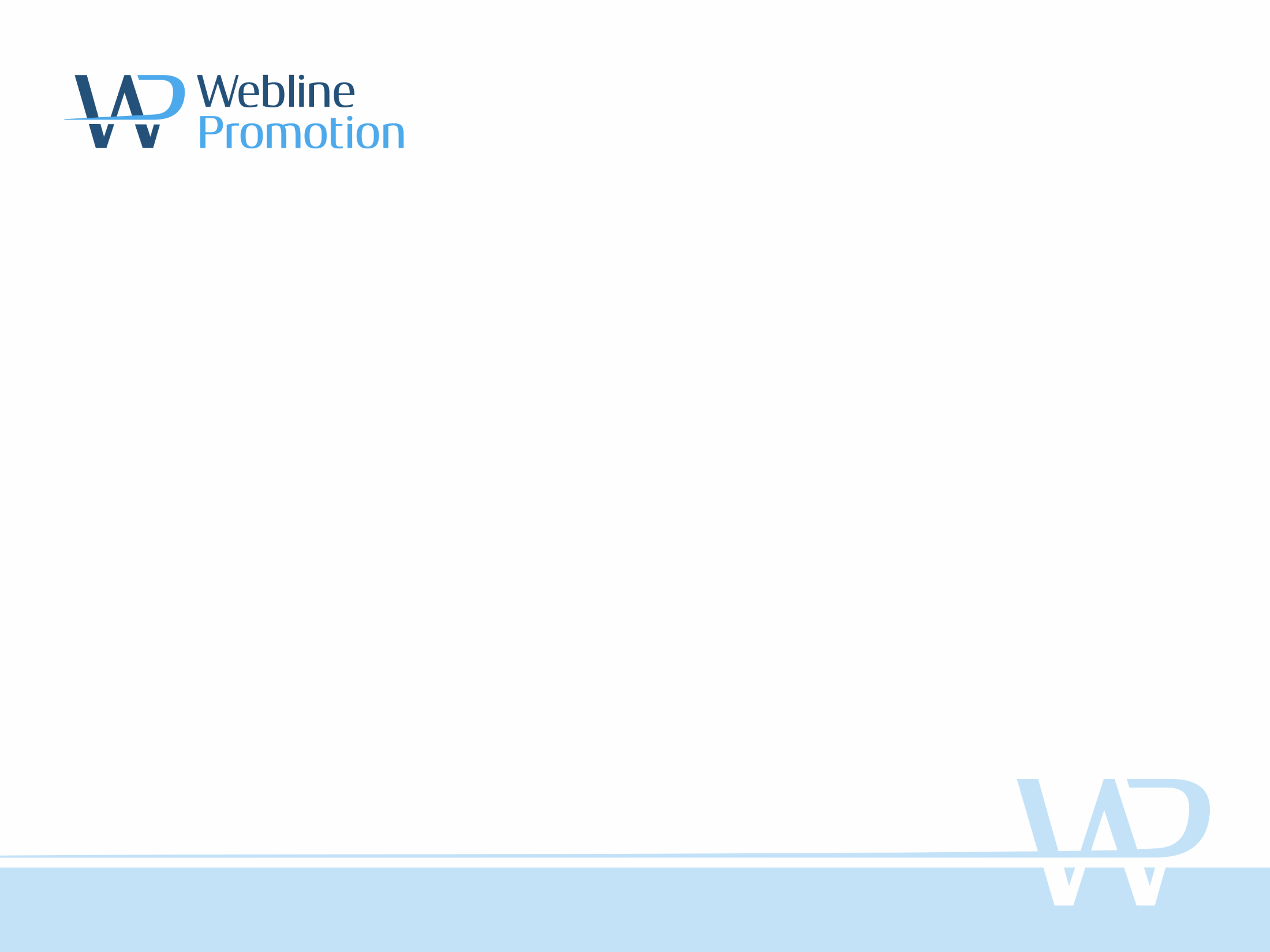 Сайты с витальным трафиком, но без применений SEO-технологий имеют порог видимости в среднем в 42%, дальше которого не могут выходить без дополнительных технологий.
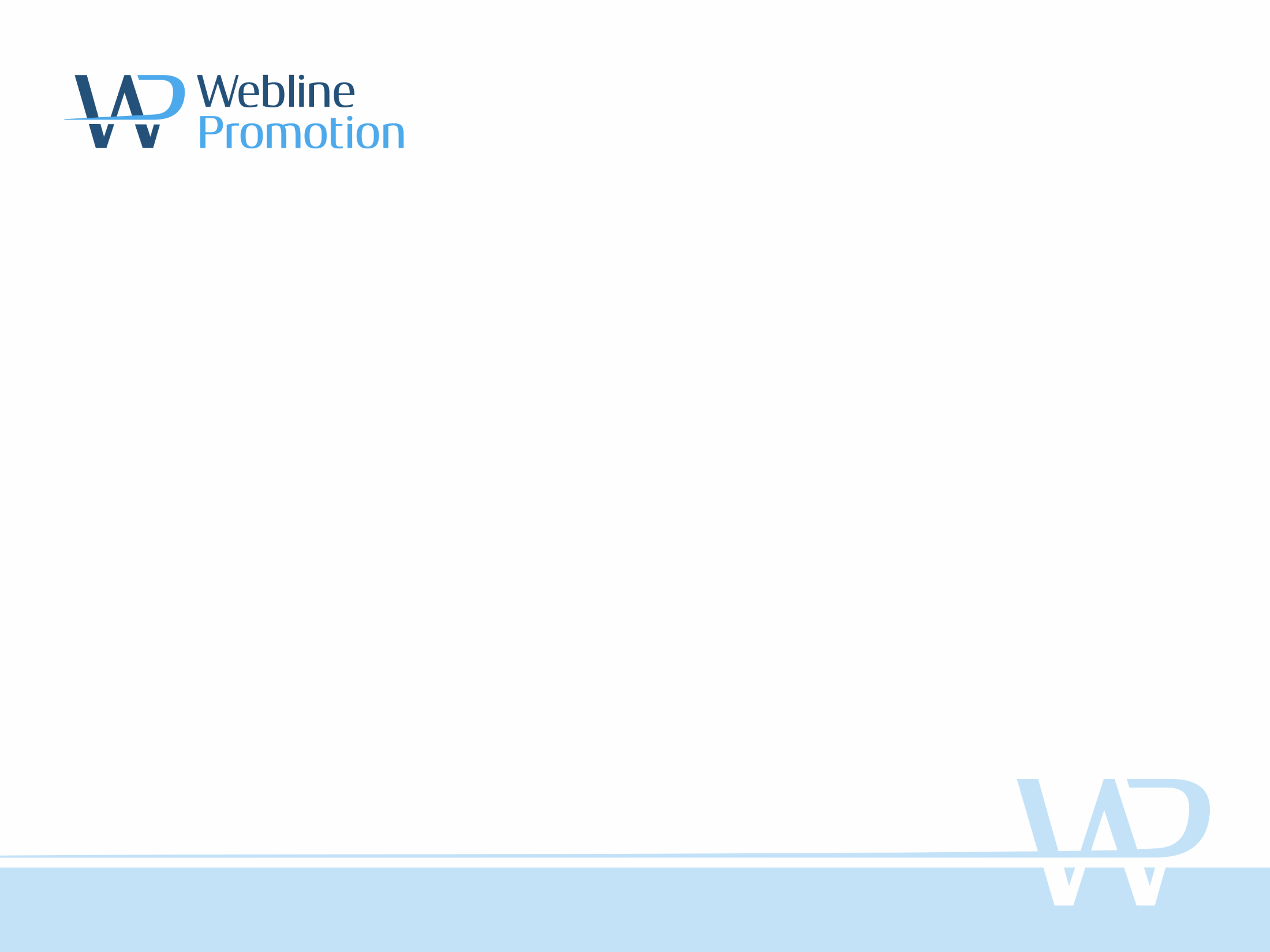 Для Google витальный трафик практически не имеет значения. Положительную динамику видимости в течении первых 2-3 кварталов имеют все сайты с трафиком или внутренней оптимизацией.
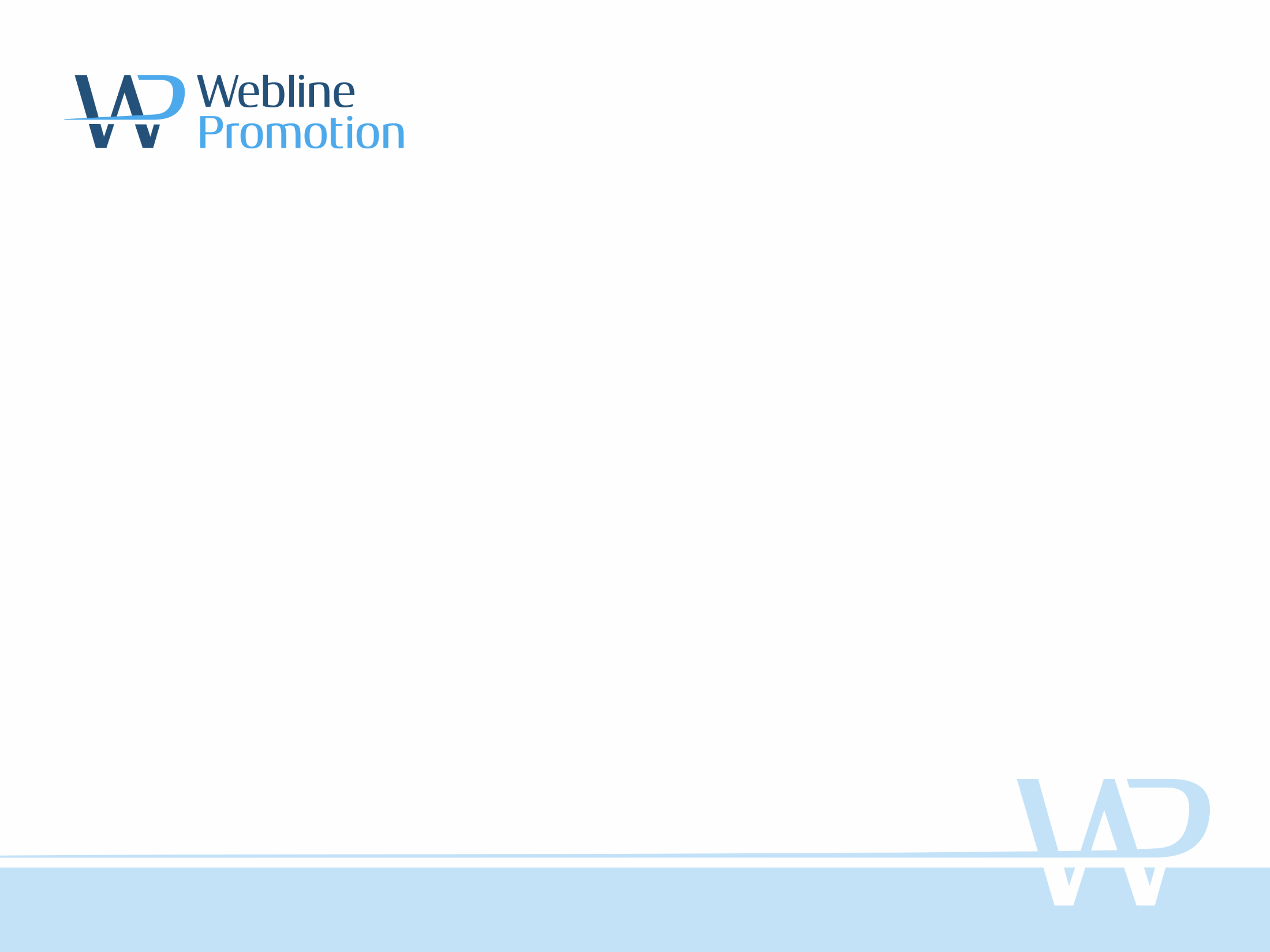 Сравнение видимости ядра по поисковым системам между продвигаемыми сайтами (топ-50)
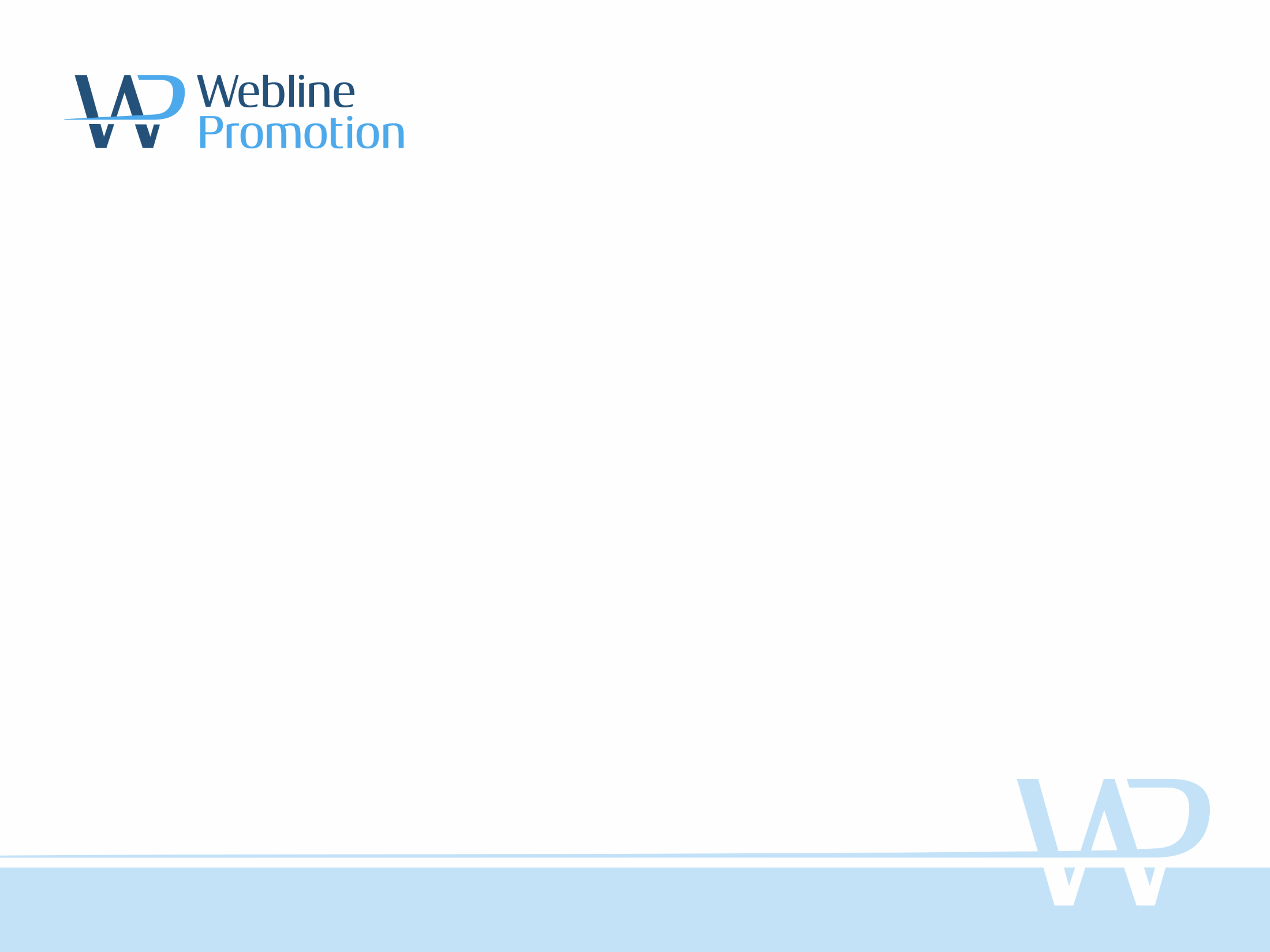 Усредненная разница по Google – 4%Усредненная разница по Яндекс – 13%
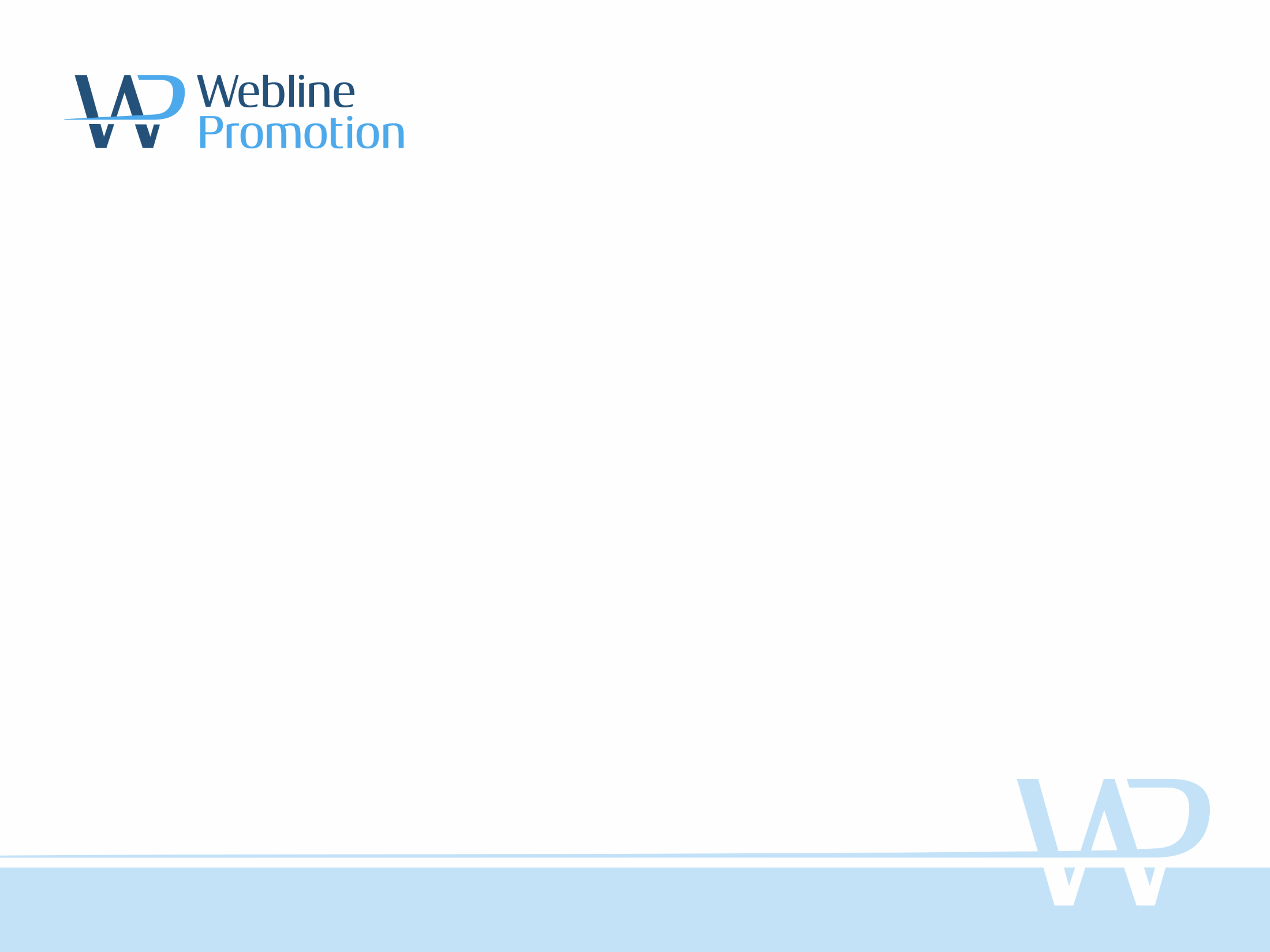 Витальный трафик позволяет улучшить результаты продвижения по Яндекс и практически не влияет на Google.
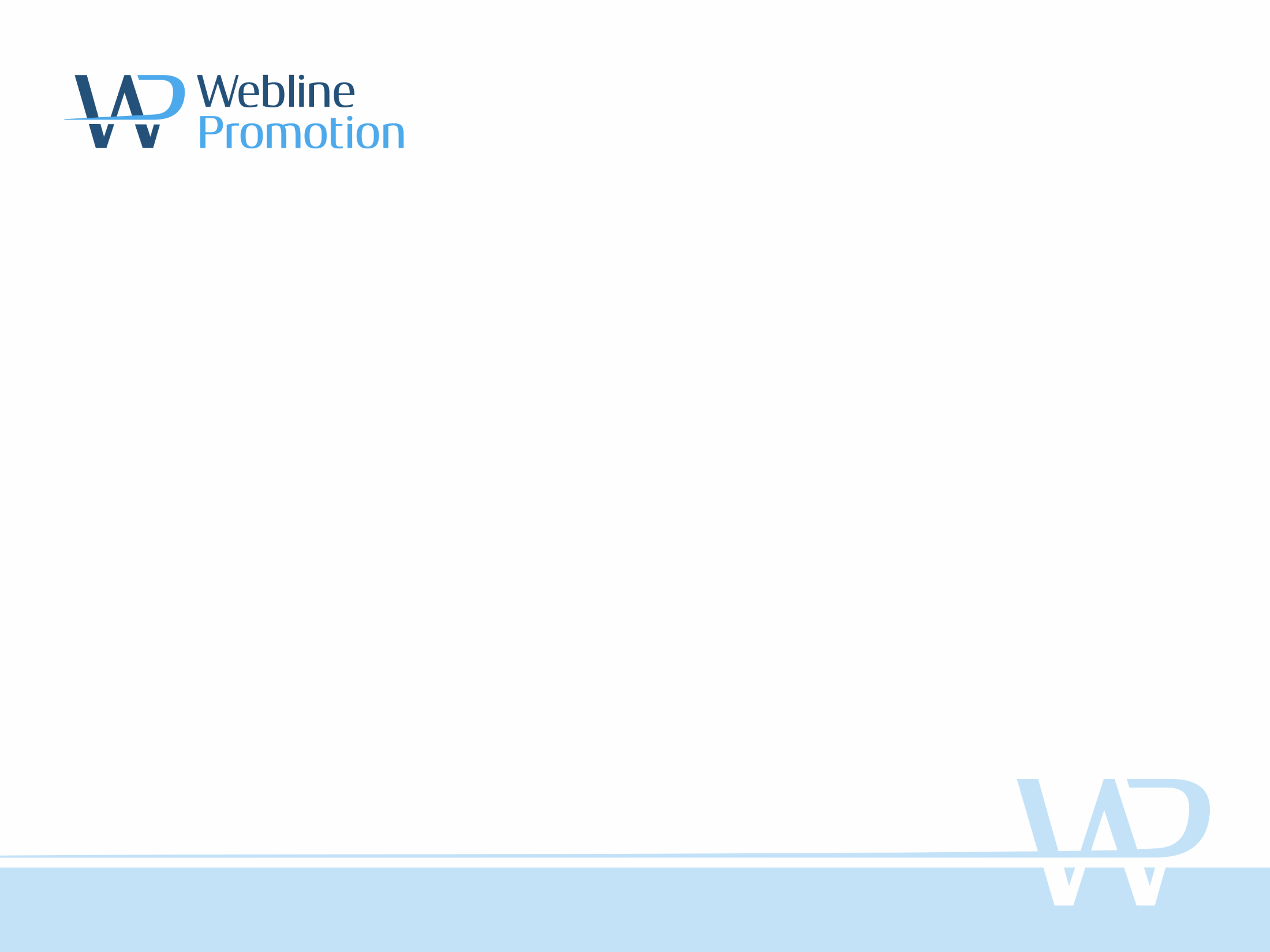 Сайты с «плохим» брендовым трафиком имели такие же показатели как и непродвигаемые сайты. Витальный трафик влияет только на ПФ.
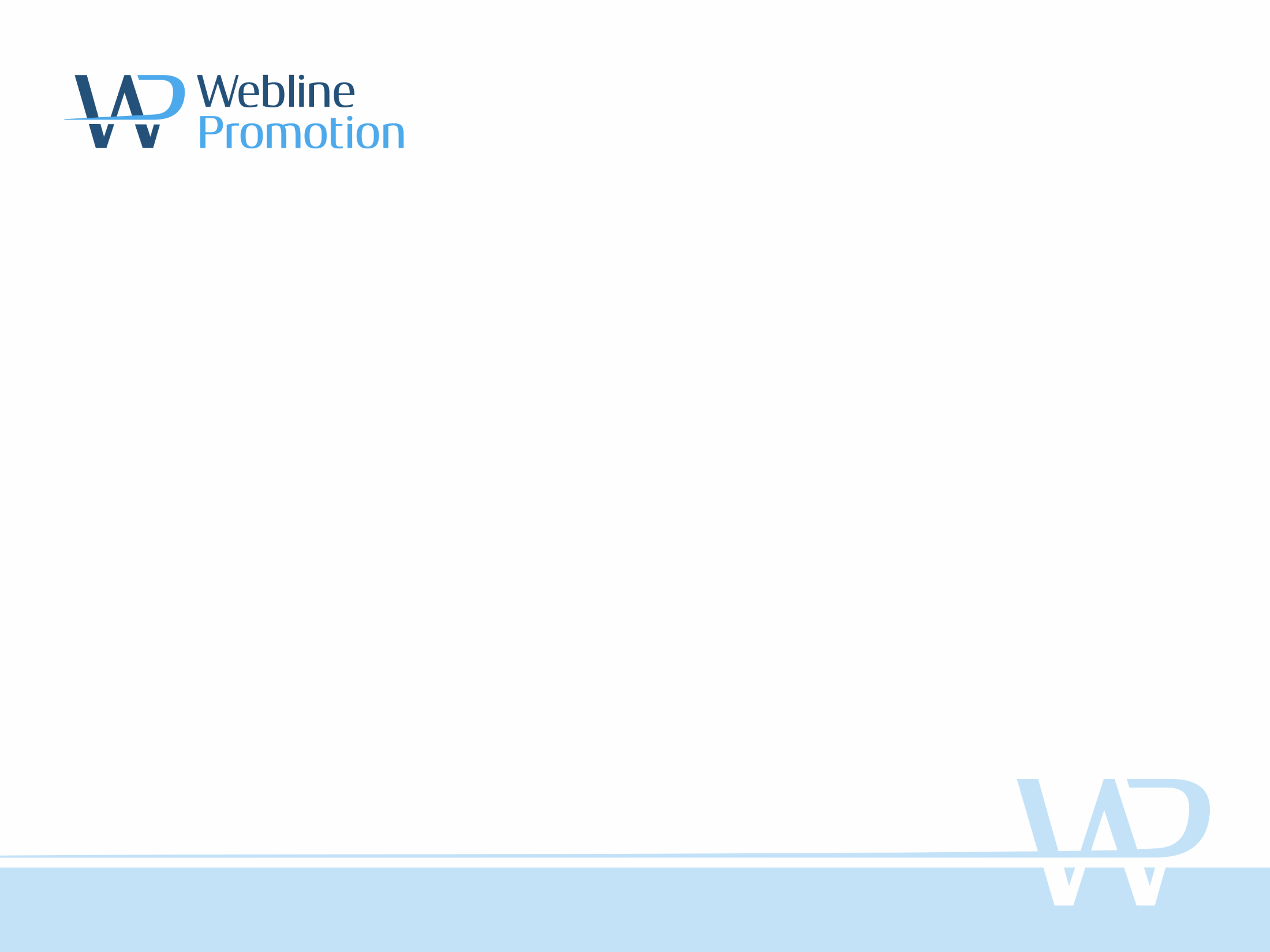 В привлечении витального трафика для SEO нет смысла если это не более рентабельный канал трафика, чем другие существующие.
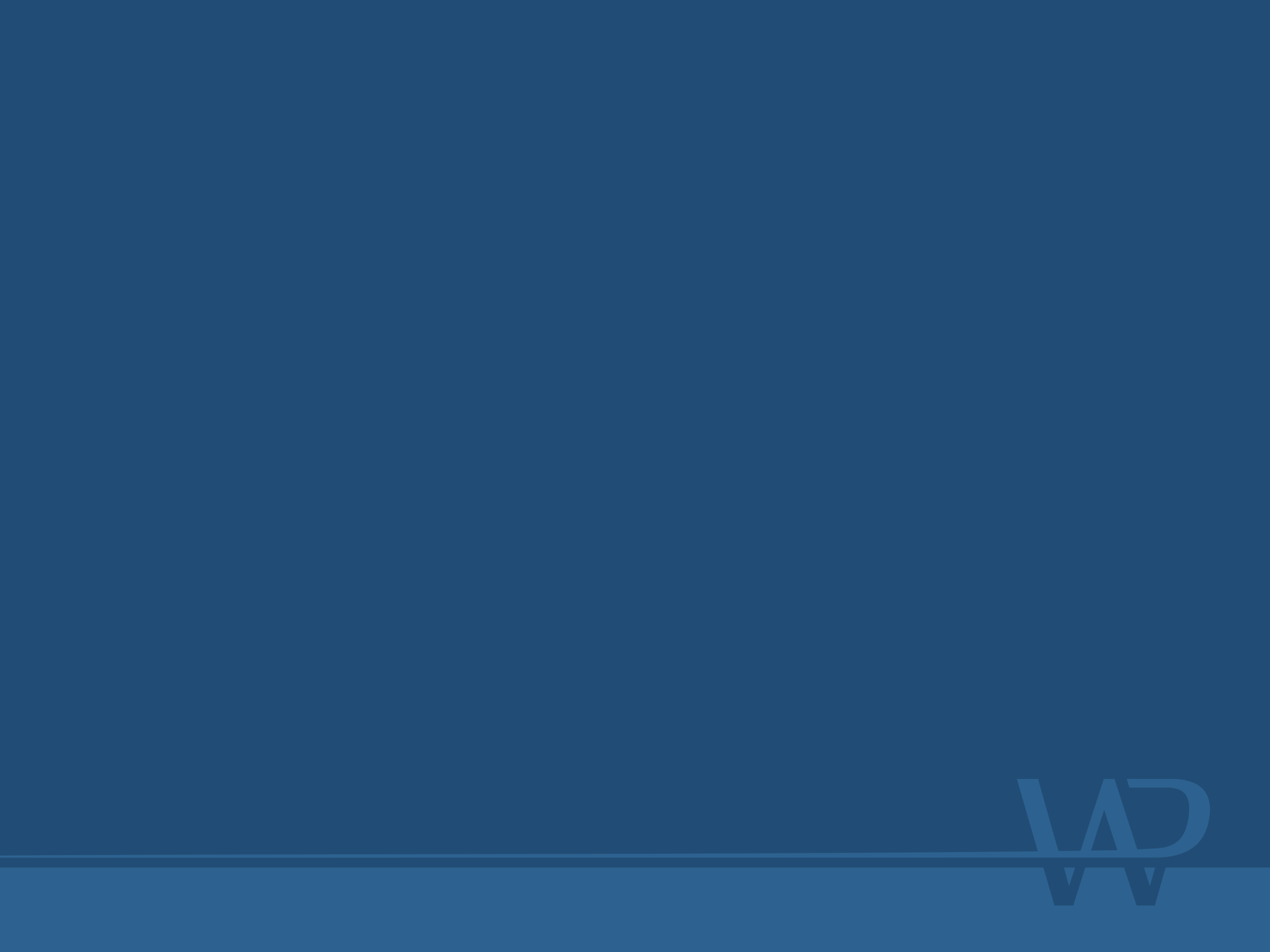 Спасибо за внимание!
О компании
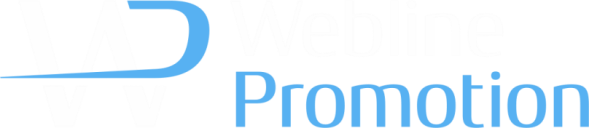